Year 5
English
Lesson 5Speaking
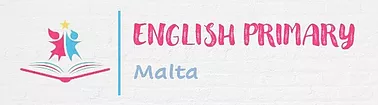 Part 1
2
Lesson 5 Objectives
You will:
explain why you made particular choices/took certain decisions.
3
Lesson Resources
Sentence Starters
Advantages/
  Disadvantages/
  Travel Companions                  	Handout
Success Criteria
4
Speaking Task
Like, Hal, Valentina Tereshkova, Neil Armstrong, Buzz Aldrin, and Michael Collins, you have been selected to embark on a special space mission. 

You need to visit a planet in our solar system to collect information, samples and photographs. You are going to go with two other travel companions of your choice.

Let the preparations begin!
5
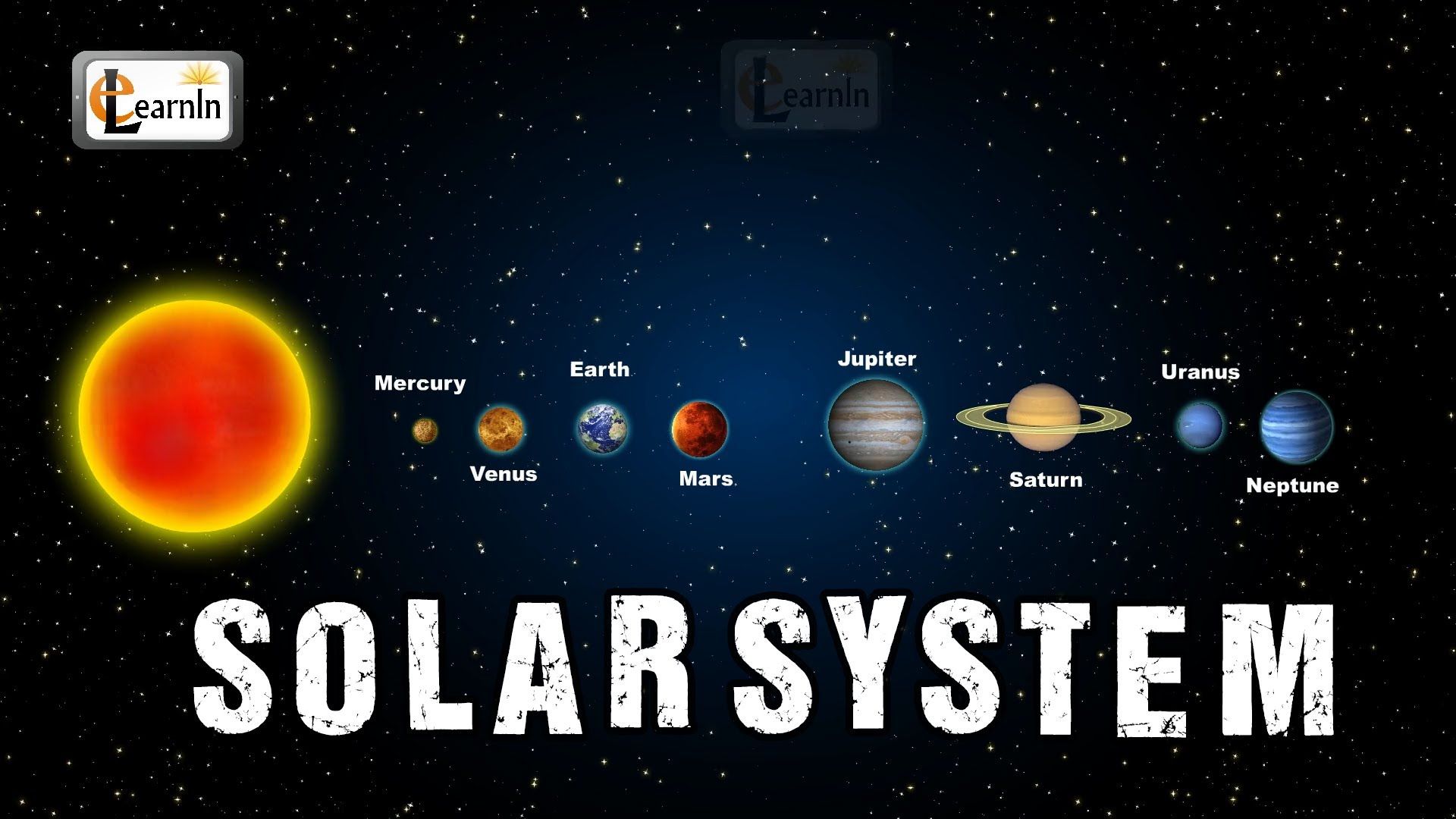 My Very Educated Mother Just Served Us Nachos.
6
Part 1:Choosing a Planet
Look at the research you carried out on a planet after the Listening Lesson and the report you completed during the Writing Lesson.
On the worksheet list the advantages and disadvantages of living on this planet.
Explain your list.
7
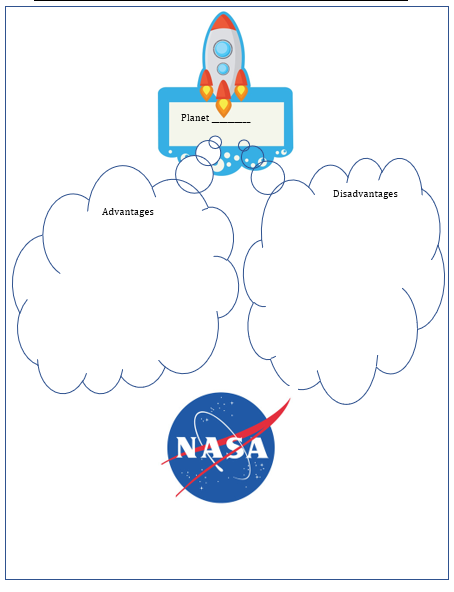 8
Part 2:Choosing a Companion
View and read the Travel Companions handout. 
Choose two of the travel companions. 
Give reasons why you want them to join you on your mission.
9
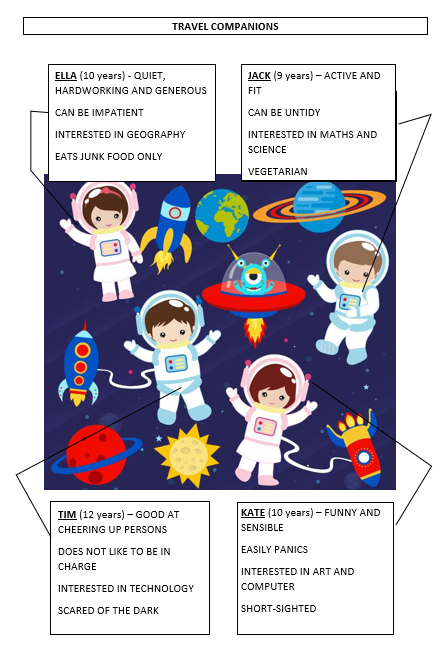 10
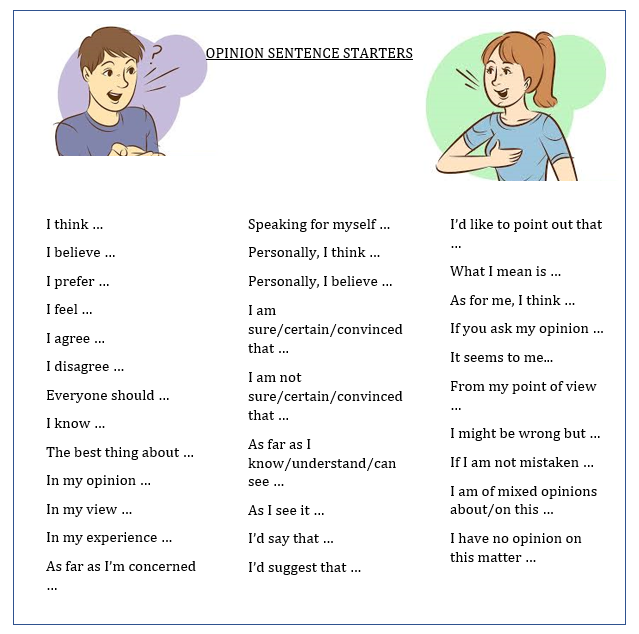 Word Mat
11
Part 2
12
Lesson 5 Objectives
You will learn:
how to plan a presentation.

the success criteria for planning and giving a presentation.
13
Lesson Resources
PowerPoint Presentation/Chart
Success Criteria Handout
14
PRESENTATION 1
Create a presentation about 
a planet in our solar system. 

You can use the information you collected after the Listening Lesson or the non-chronological report you completed after the Writing Lesson.
15
PRESENTATION 2
Create a presentation about 
the first landing on the moon.  

You can use the information you listened to
 during the Listening Lesson. 

Keywords: Neil Armstrong, Apollo 11, space race, Michael Collins, Edwin ‘Buzz’ Aldrin, NASA, Kennedy Space Centre, Florida
16
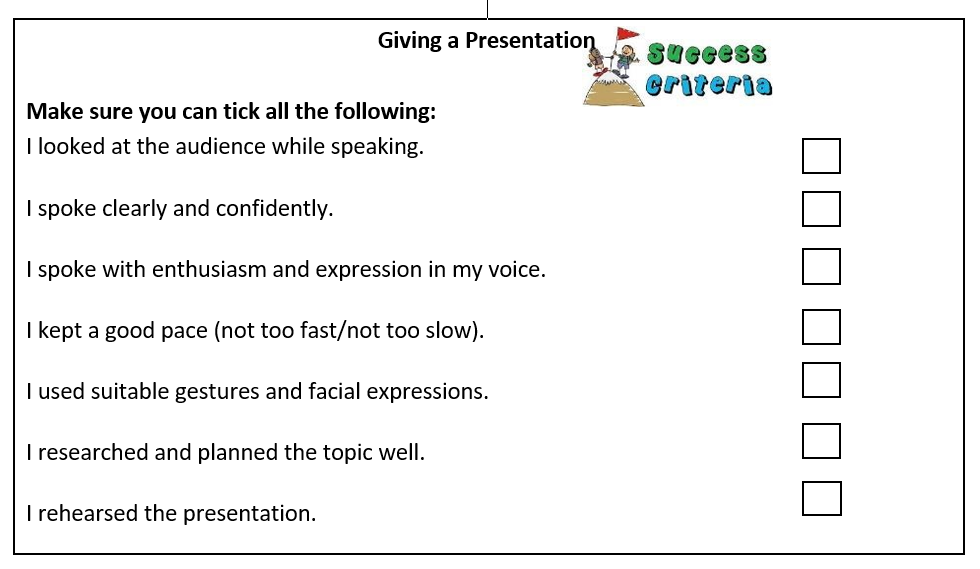 Success Criteria!
Success criteria are a list of steps you have to follow or a list of features you are to include in your task. They will make you aware of what is expected and help you self-assess your work.
17
Thank You!
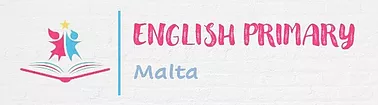